LANs - Local Area Networks
Connections 
Routing
LANs
A local area network (LAN) is a computer network that interconnects computers within a limited area such as a residence, school, laboratory, university campus or office building.   By contrast, a wide area network (WAN) not only covers a larger geographic distance, but also generally involves leased telecommunication circuits.

Ethernet and Wi-Fi are the two most common technologies in use for local area networks.
LAN
WIFI
Wi-Fi or WiFi (/ˈwaɪfaɪ/) is a technology for wireless local area networking with devices based on the IEEE 802.11 standards. Wi-Fi is a trademark of the Wi-Fi Alliance, which restricts the use of the term Wi-Fi Certified to products that successfully complete interoperability certification testing.
Routing packets in a LAN
MAC address
A media access control address (MAC address) of a device is a unique identifier assigned to network interface controllers for communications at the data link layer of a network segment.

Used by Ethernet and Wifi
Message going from WS1 to WS2
192.168.1.1  11000000.10101000.00000001.00000001   IP address
192.168.1.0   11111111. 11111111 .11111111 . 00000000   Subnet mask
                     ---------------------------------------------------------
192.168.1.0  11000000.10101000.00000001.00000000   Subnet #


192.168.1.2  11000000.10101000.00000001.00000010   IP address
192.168.1.0  11111111. 11111111 . 11111111. 00000000     Subnet mask
                     ---------------------------------------------------------
192.168.1.0  11000000.10101000.00000001.00000000   Subnet #

They match so communicate via the MAC address on the same subnet.
Message going from WS1 to WS3
192.168.1.1  11000000.10101000.00000001.00000001   IP address
192.168.1.0   11111111. 11111111 .11111111 . 00000000   Subnet mask
                     ---------------------------------------------------------
192.168.1.0  11000000.10101000.00000001.00000000   Subnet #


192.168.1.2  11000000.10101000.00000001.00000010   IP address
192.168.2.0  11111111. 11111111 . 11111111 . 00000000    Subnet mask
                     ---------------------------------------------------------
192.168.2.0  11000000.10101000.00000010.00000000   Subnet #

They do not match so communicate via default gateway
Not Gate
Not Gate 10 and 01
NAND
Not OR
Create new gates from existing ones
4 bit Ander
XNOR gate truth table
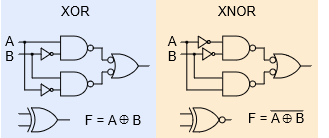 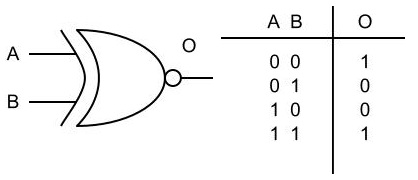 4 bit comparator
4 bit comparator chip
Compare 2 numbers for match